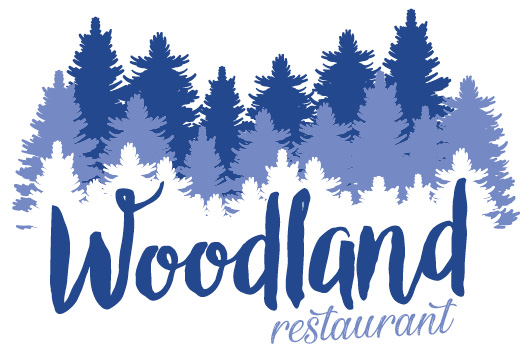 Week Commencing - Monday 10th June
Week Commencing – Monday 1st July
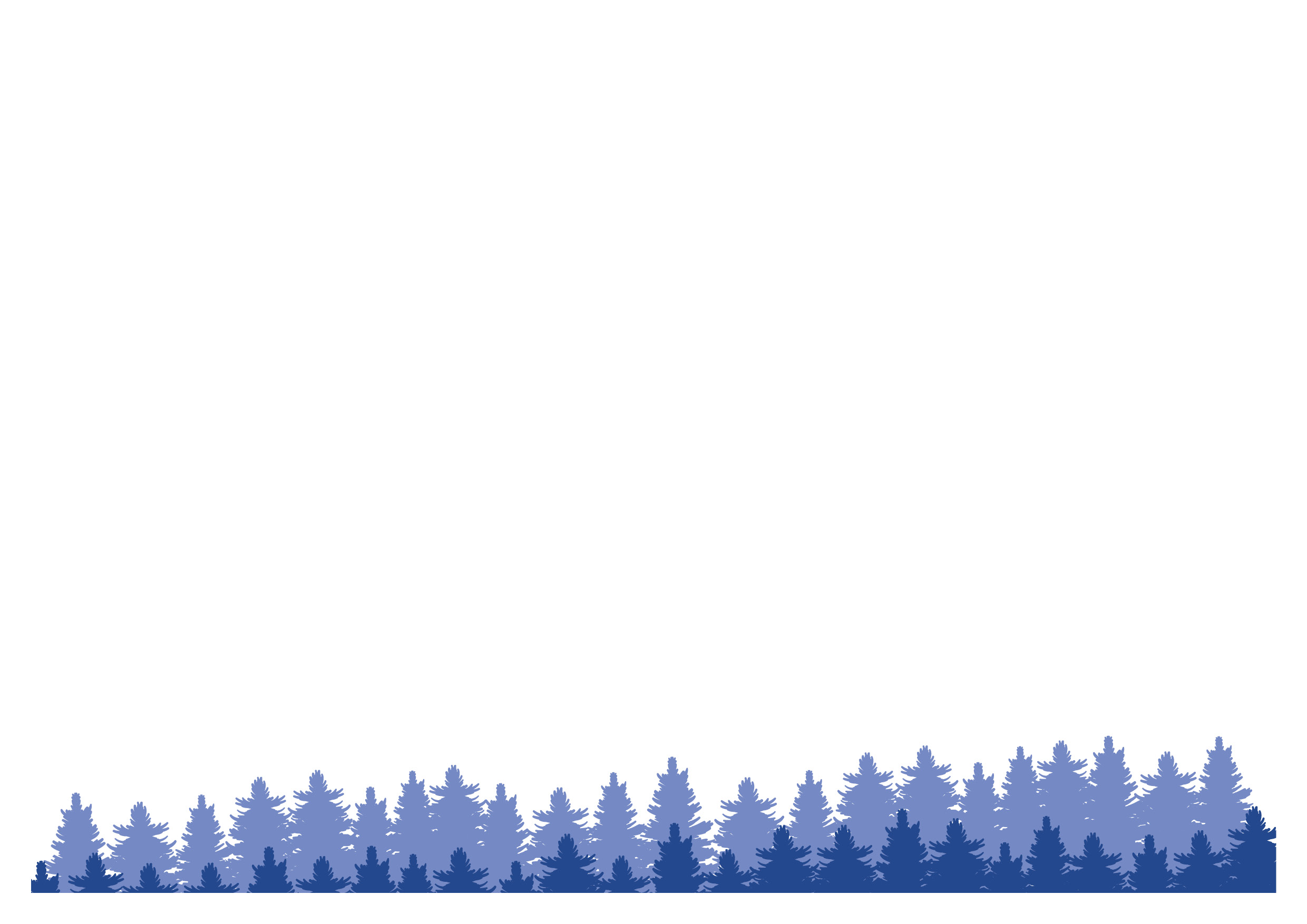 MONDAY
TUESDAY
WEDNESDAY
THURSDAY
FRIDAY
Dish of the Day (Halal)
Beef Lasagna. (GF)
Vegetarian
Roast med veg Lasagna.(VG)
Sides
Homemade garlic bread..
Broccoli florets.
Garden peas
Snack Option
Pasta bar
Or
Freshly Prepared Sandwiches with Traditional Meat, Vegetarian, Fish & Halal Fillings 
Dessert
Fresh Fruit or Flavoured Yoghurts
Or
Selection of home bakes.
Dish of the Day (Halal)
Spicy chicken pasta bake
Vegetarian
Margherita pizza
Sides
Onion gravy.
Garden peas.
Sweetcorn.
Snack Option
Spud bar
Or
Freshly Prepared Sandwiches with Traditional Meat, Vegetarian, Fish & Halal Fillings
Dessert
Fresh Fruit or Flavoured Yoghurts
Or
Selection of home bakes.
.
Dish of the Day (Halal)
Greek style lamb kebab.(GF)
Vegetarian
Sweet potato, tomato & halloumi bake.(GF)
Sides
Savoury rice
Pitta bread
Broccoli florets.
Roasted med veg.
Snack Option
Pasta bar
Or
Freshly Prepared Sandwiches with Traditional Meat, Vegetarian, Fish & Halal Fillings
Dessert
Fresh Fruit or Flavoured Yoghurts
Or
Selection of home bakes.
Dish of the Day (Halal)
Chicken & Leek pie.
Vegetarian
Cheesy Butternut squash & Potato pie..
Sides
Roast new potatoes.
Cauliflower cheese.
Garden peas.
Carrot batons.
Snack Option
Spud bar
Or
Freshly Prepared Sandwiches with Traditional Meat, Vegetarian, Fish & Halal Fillings
Dessert
Fresh Fruit or Flavoured Yoghurts
Or
Selection of home bakes.
Dish of the Day 
Hot Dog.
Vegetarian
Vegetarian Hot Dog.
Oven chips.
Fried Onions.
Corn on the cob
Garden peas.
Broccoli florets.
Snack Option
Pasta bar
Or
Freshly Prepared Sandwiches with Traditional Meat, Vegetarian, Fish & Halal Fillings
Dessert
Fresh Fruit or Flavoured Yoghurts
Or
Selection of home bakes..
.